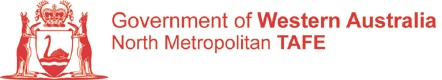 ELECTRICAL TRADES
Voltage Drop
Voltage Drop
2
Volt Drop occurs as load current flows through the cable resistance.

 Ohm’s Law in the form V = I.R shows that there are two factors that determine the Volt Drop in any Circuit:
 - Current required by the load.

 - Resistance of the conductors.
TRM v1.2
VOLTAGE DROP
Voltage Drop Limits
4
AS/NZS 3000 sets the allowable limits for Voltage Drop.
For Low Voltage circuits the Voltage at the load terminals is not to drop more than 5% of the Voltage at the Point of Supply.
What is the minimum Voltage required at the load in a 230V circuit?
230V - 5%  =   230V – 11.5V  =   218.5V
What is the minimum Voltage required at the load in a 400V circuit?
400V – 5%  =  400V - 20V  =  380V
TRM v1.2
VOLTAGE DROP LIMITS
Limiting Volt Drop ensures:
6
Equipment fed by the circuit operates correctly.

Cable impedances are low enough to allow circuit protective devices to operate during circuit fault conditions.

Other customers are not affected by your operations.
TRM v1.2
Controlling Volt Drop
7
As the load current and cable length are usually fixed we are only able to choose between Copper and Aluminium cable and then select a cable size that is large enough to comply with the limits.

It is acceptable to parallel two or more cables - however AS 3000 cl 3.4.3 places some restrictions on this practice.

What are these restrictions?
TRM v1.2
Volt Drop Calculations are based on the following conventions:
8
The current is the steady current that flows during the normal operation of the circuit. High transient currents such as motor starting or inrush currents are not used.

Final sub circuits with distributed loads such as lighting or power can be calculated using 50% of the protective device current rating.

The current rating for Mains and Submains is the calculated Maximum Demand of that part of the installation.
TRM v1.2
Volt Drop Formulae
9
There are two formulas used for simple Volt Drop calculations.  Refer to p86 of AS 3008.1.1.2011

The first calculates what is known as the “per Unit Value” of Volt drop and is used to select cable sizes.

The second calculates the actual Volt drop of a cable under given conditions.

Note the meanings of :
        Vc, Vd, Vp, L and I as used in the formulas
Note also the tables are for THREE PHASE use and conversion factors are given for single phase use.
TRM v1.2
Per Unit Values of Volt Drop
10
Vc values for 3Ø (phase)circuits are found in Tables 40 to 51 for a range of cable types.

Vc values are in mV/A.m (milliVolts per Ampere Metre) and they are for three Phase .

Conductor temp is usually max value for the cable type unless otherwise stated in the problem. (Table 1 in AS/NZS 3008)

Power factor is taken as Max unless otherwise stated in the problem.
TRM v1.2
DIFFERENT FORMULAE TO USE
Vd = L x I x Vc
         1000

Vc = 1000 x Vd
	L x I

 L= 1000 x Vd
	 Vc x I
Try looking these up
12
What is the Vc for a 3Ø set of single core TPS V90 cables which are 120mm2 copper laid in trefoil?
TRM v1.2
Answer: 0.359mV/A.m (Table 42)

The AS 3008 (Table 1, pg 14) states that V90 cable is used under NORMAL operating conditions which is 75 C
What is the Vc for a 3Ø multicore TPS V75 cables which is 25mm2 circular copper?
Answer: 1.54mV/A.m (Table 42)
What is the Vc for a 3Ø multicore 70mm2 copper MIMS cable laid in Trefoil which is rated at 1/1kV and running at 100deg C?
Answer: 0.581mV/A.m (Table 49)
Volt Drop Example 1
18
A 3 Ø Consumers Mains cable is 16mm², 4 C & E, V75 Copper and runs for 45M to the switchboard from the P.O.S. 
What is the Volt Drop if this circuit has a Maximum Demand of 63 Amps?
Vd = L x I x Vc
            1000
      = 45 x 63 x 2.43 (T42)
               1000
      =   6.89V
TRM v1.2
Volt Drop Example 2
19
A 2.5mm2, V75  TPS cable runs 30 m to supply a 15 Amp single phase load. What will the voltage be at the load terminals when operational?
Vd = VC x L x I
			1000
			(T42)	
= 30 x 15 x 15.6 x 1.155
			1000
		
= 8.108 Volts dropped

Volts at load:
230 – 8.108 = 221.89V
(single phase conversion factor)
TRM v1.2
VOLT DROP EXAMPLE 3
Calculate the voltage at the load in the following 230/400V installation. Using Multicore, V75, circular conductors
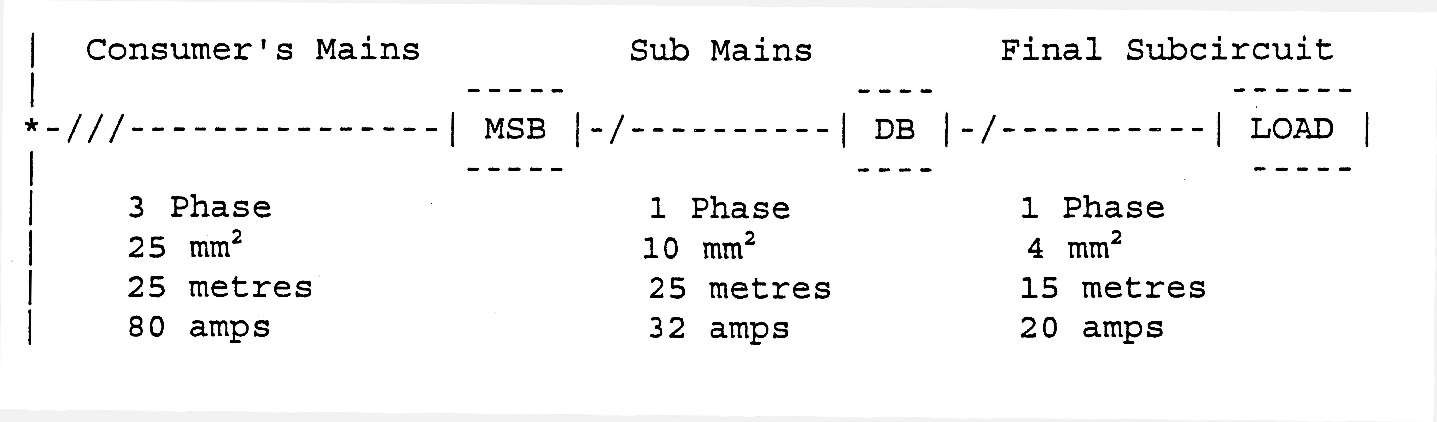 [2]  Sub mains			
VD = L x I x VC 	
              1000		               
VD = 25 x 32 x 3.86 x 1.155 
               1000
 
VD = 229.16V - 3.566 V = 
= 225.595V
 
VC = 3.86 FROM TABLE 
42 OF AS 3008
[3]  Final Subcircuit			
 VD = L x I x VC 	
              1000		               
 VD = 15 x 20 x 9.71 x 1.155
                 1000
 
VD = 225.595 - 3.364 V =
= 222.231V
 
VC = 9.71 FROM TABLE 
42 OF AS 3008
[1]  Consumers mains			
VD = L x I x VC 	
              1000		               
VD = 25 x 80 x 1.54 
                1000
 
VD = 400-3.08 = 396.92V
396.92V/ 1.73 = 229.16V

VC = 1.54 FROM TABLE 
42 OF AS 3008
IB     IN    IZ  
  Maximum Demand        Current rating of protective device    Current carrying capacity
 (Clause 2.2.2 & Appendix ‘C)           (Clause 2.5.3 & Appendix B3)               (Clause 3.4 AS 3000.2007)                                          
 
 
 


   Volt drop consideration 							Installation condition
   (Clause 3.6 AS3000.2007 &	   				        			     (AS/NZS 3008.1.1)
  Section 4, AS/NZS 3008.1.1)	
 
 
									



										    Short circuit performance										            (Clause 2.5.4.5 AS3000.2007)